CAVITA’ ORALE
FOCUS 3
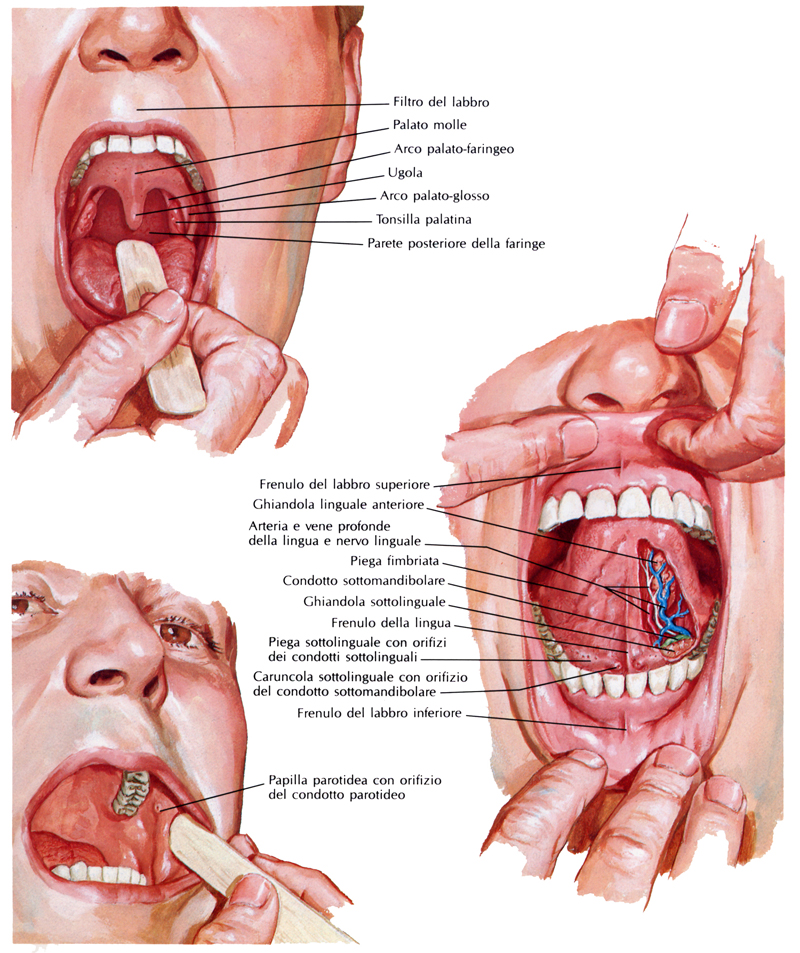 LA  CAVITÀ ORALE :
PRIMO TRATTO DEL CANALE ALIMENTARE E L’ANTICAMERA DELLE VIE AEREE.

CONTIENE ORGANI ESSENZIALI PER:
- MASTICAZIONE (DENTI)
- ARTICOLAZIONE DEL LINGUAGGIO E GUSTO (LINGUA)
- ELABORAZIONE DEL CIBO (GHIANDOLE SALIVARI MAGGIORI E MINORI)

LA CAVITA’ ORALE È INNERVATA DA 5 DIFFERENTI NERVI CRANICI.

 LA BOCCA SI PRESENTA DISTINTA IN DUE PARTI:
- VESTIBOLO DELLA BOCCA (ANT)
- CAVITÀ ORALE PROPRIAMENTE DETTA (POST).
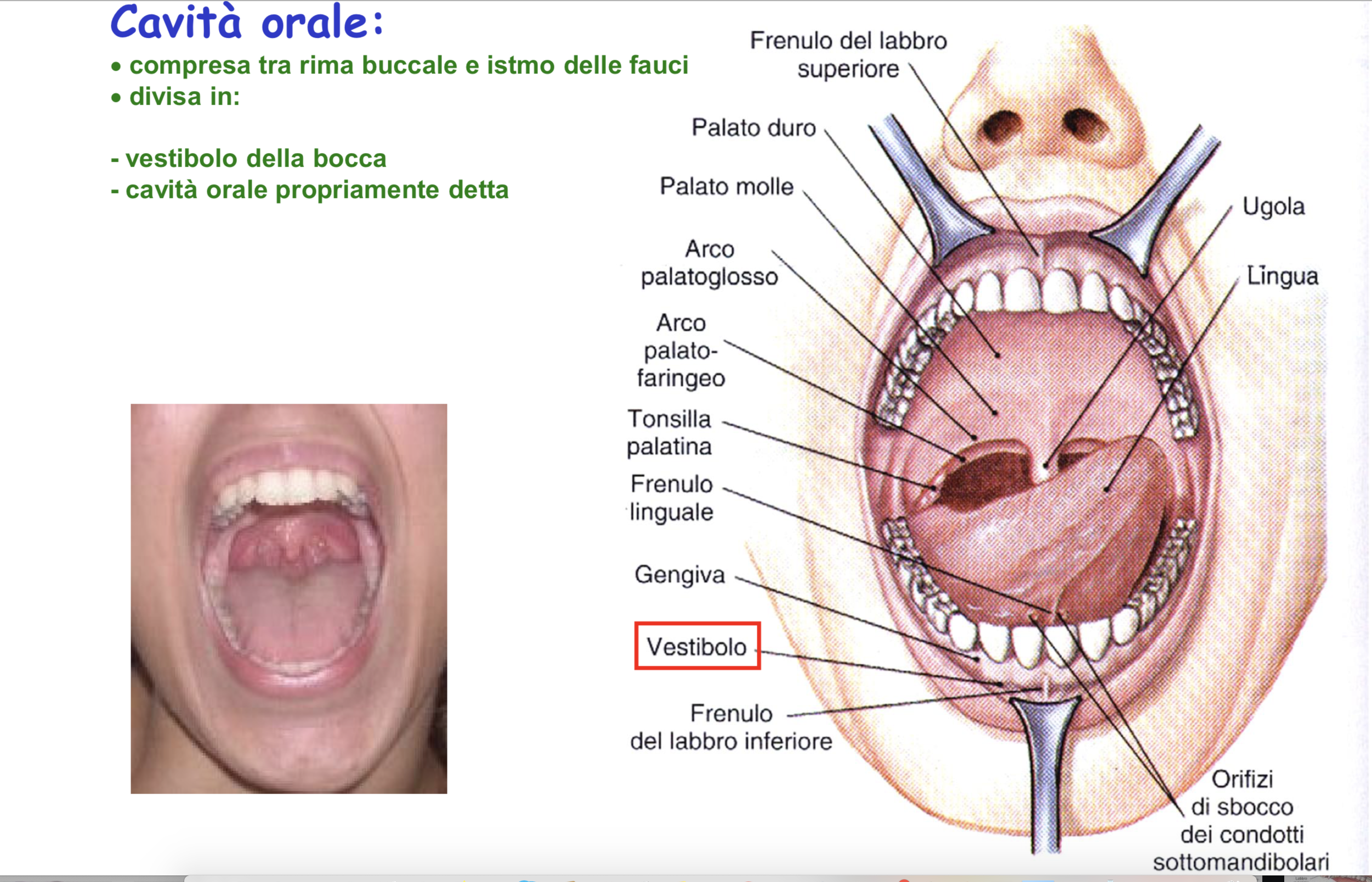 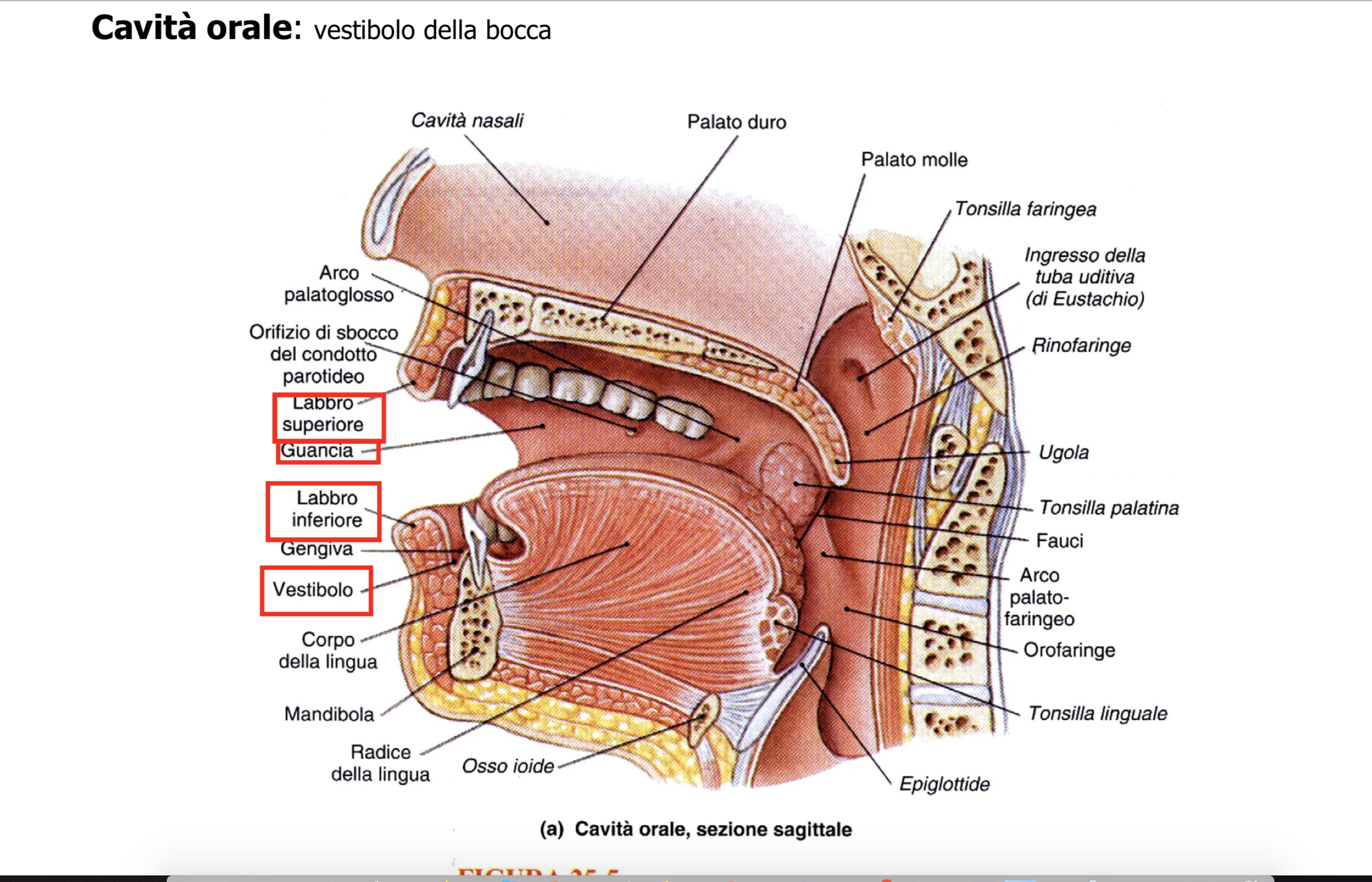 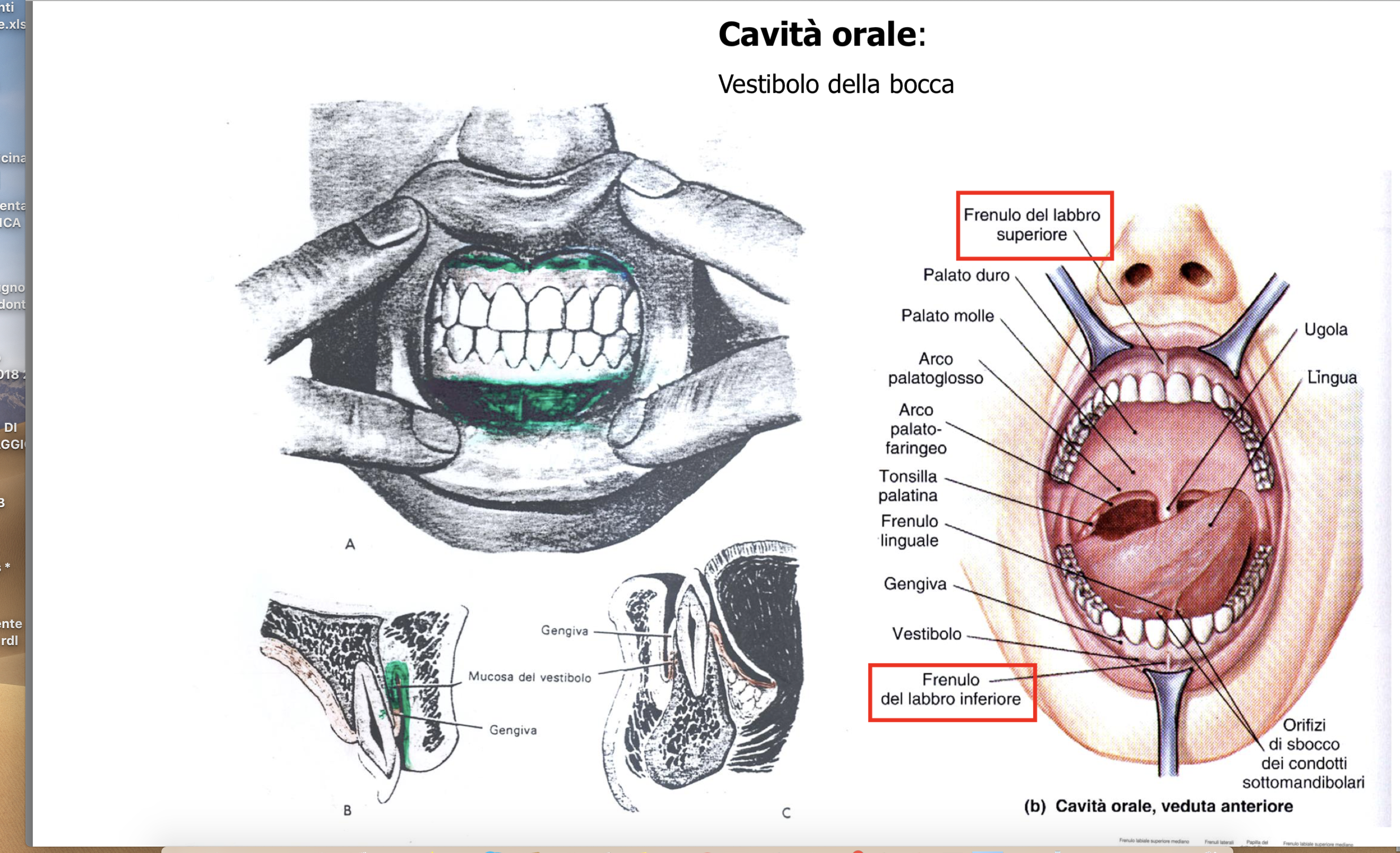 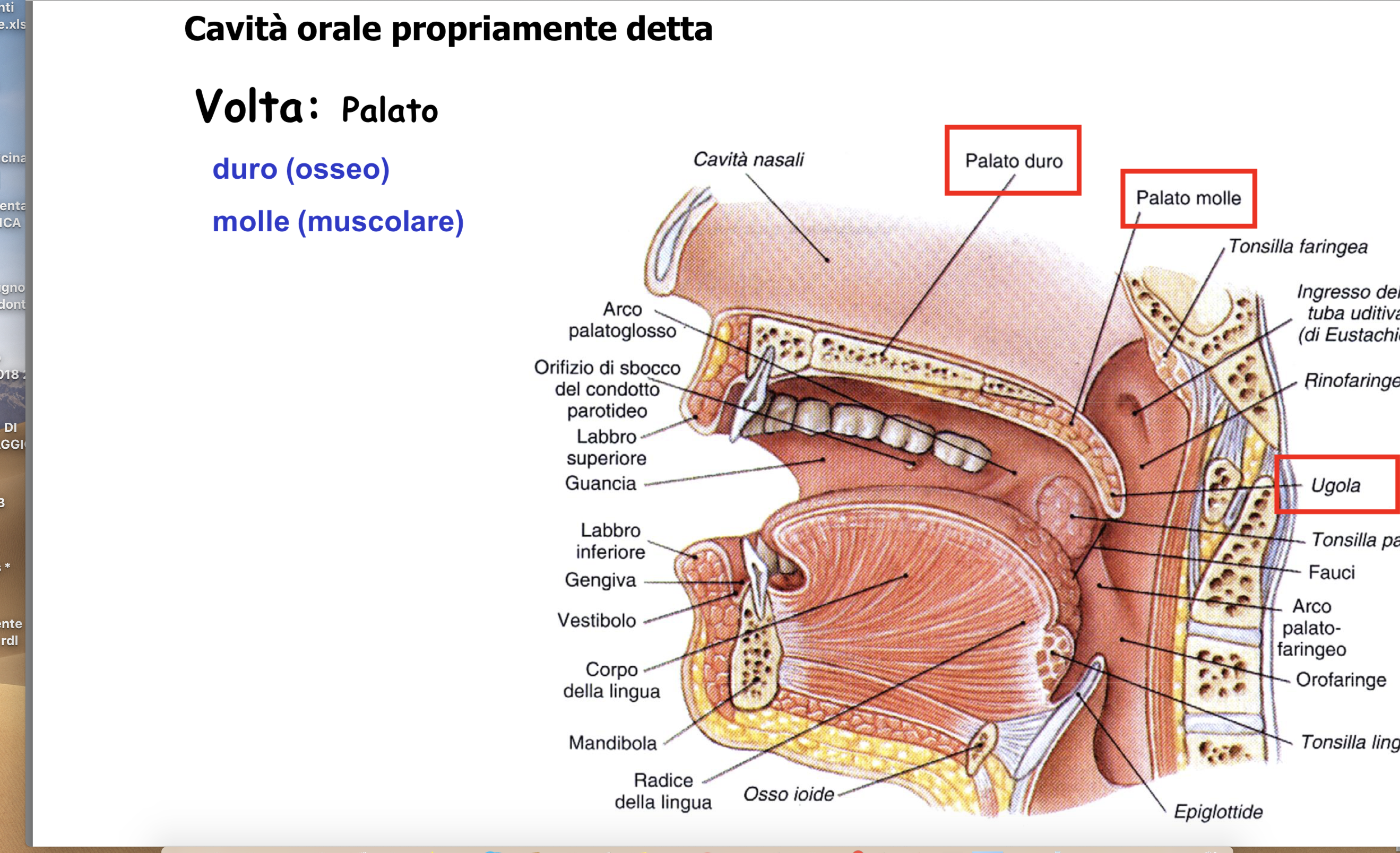 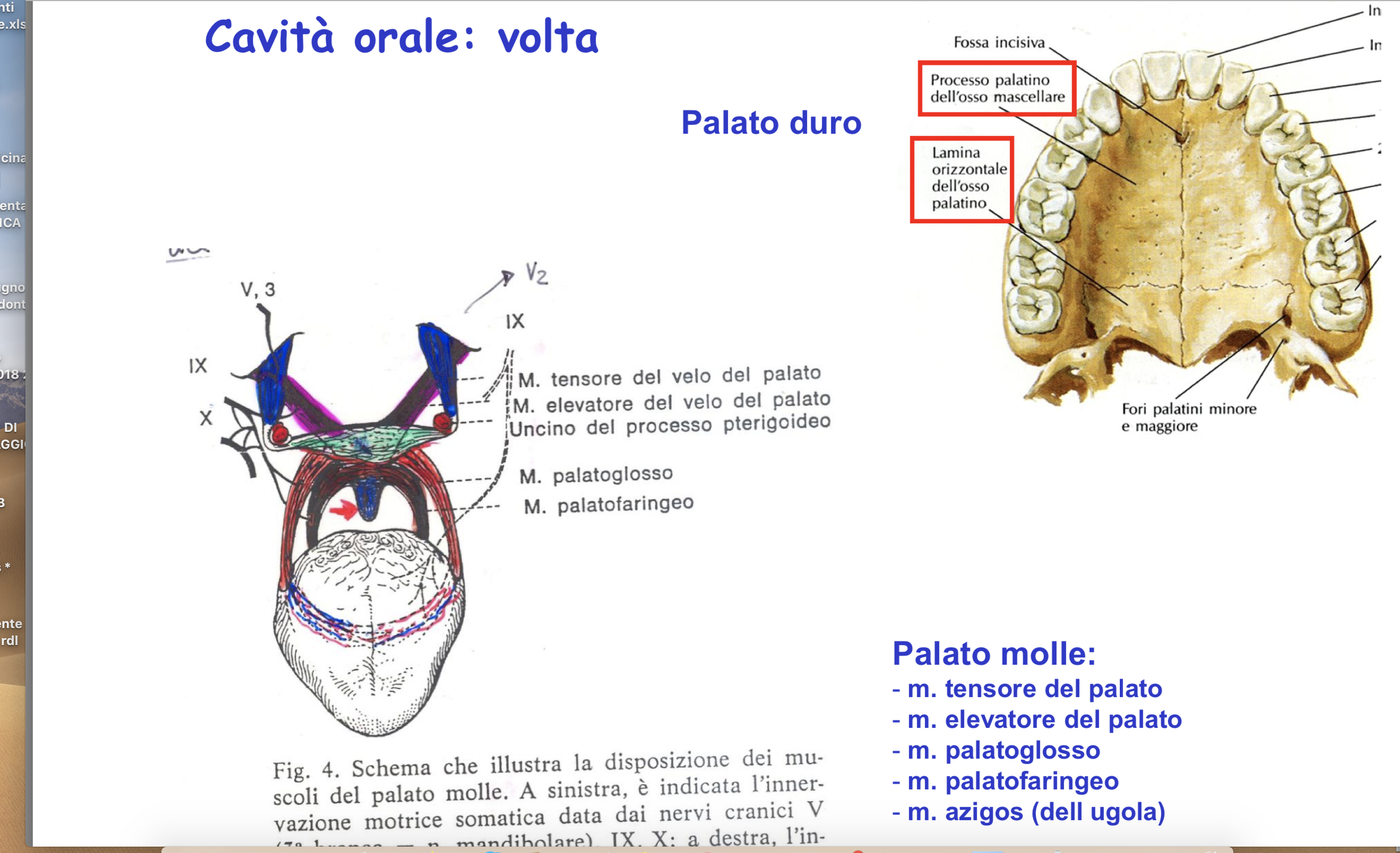 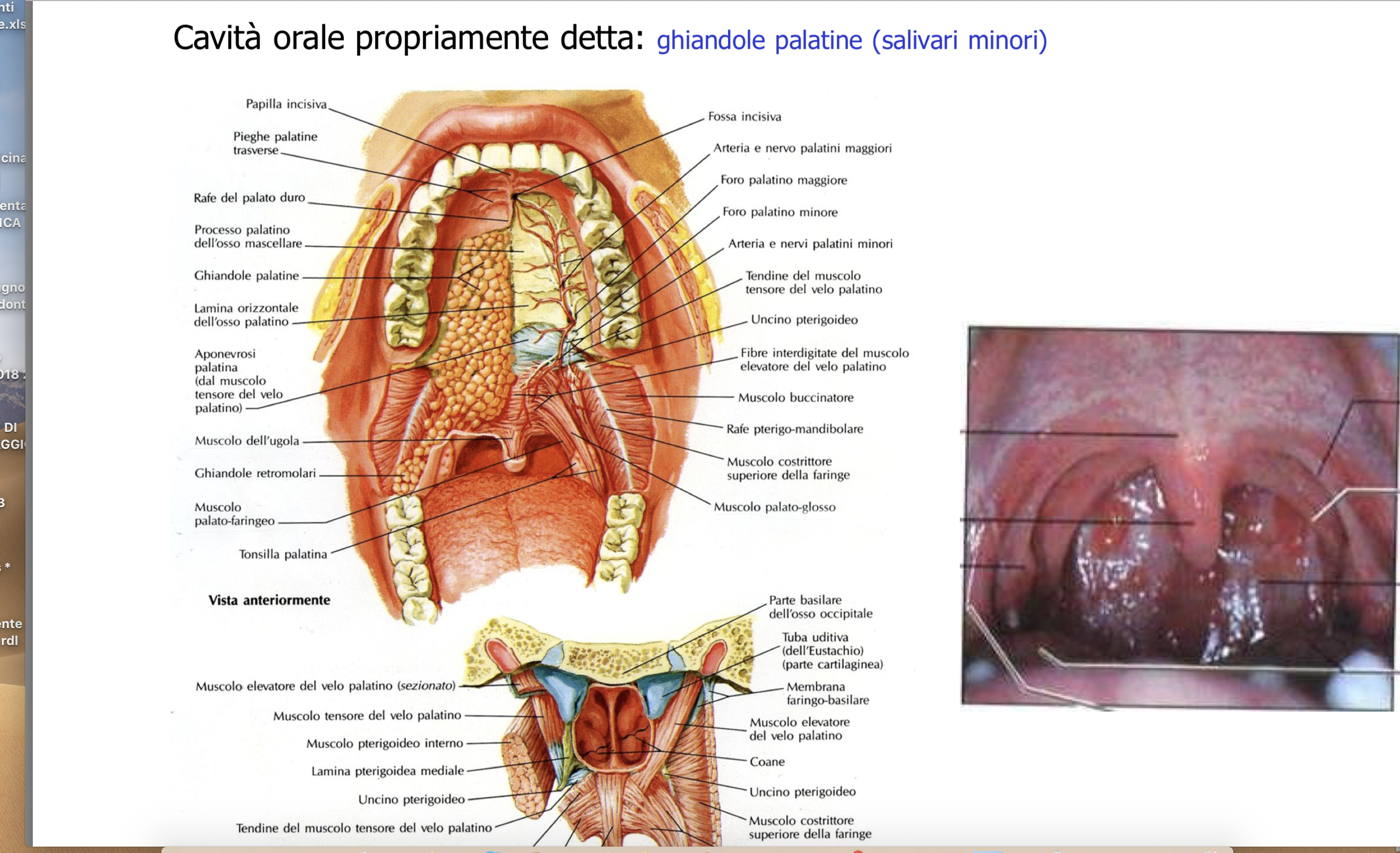 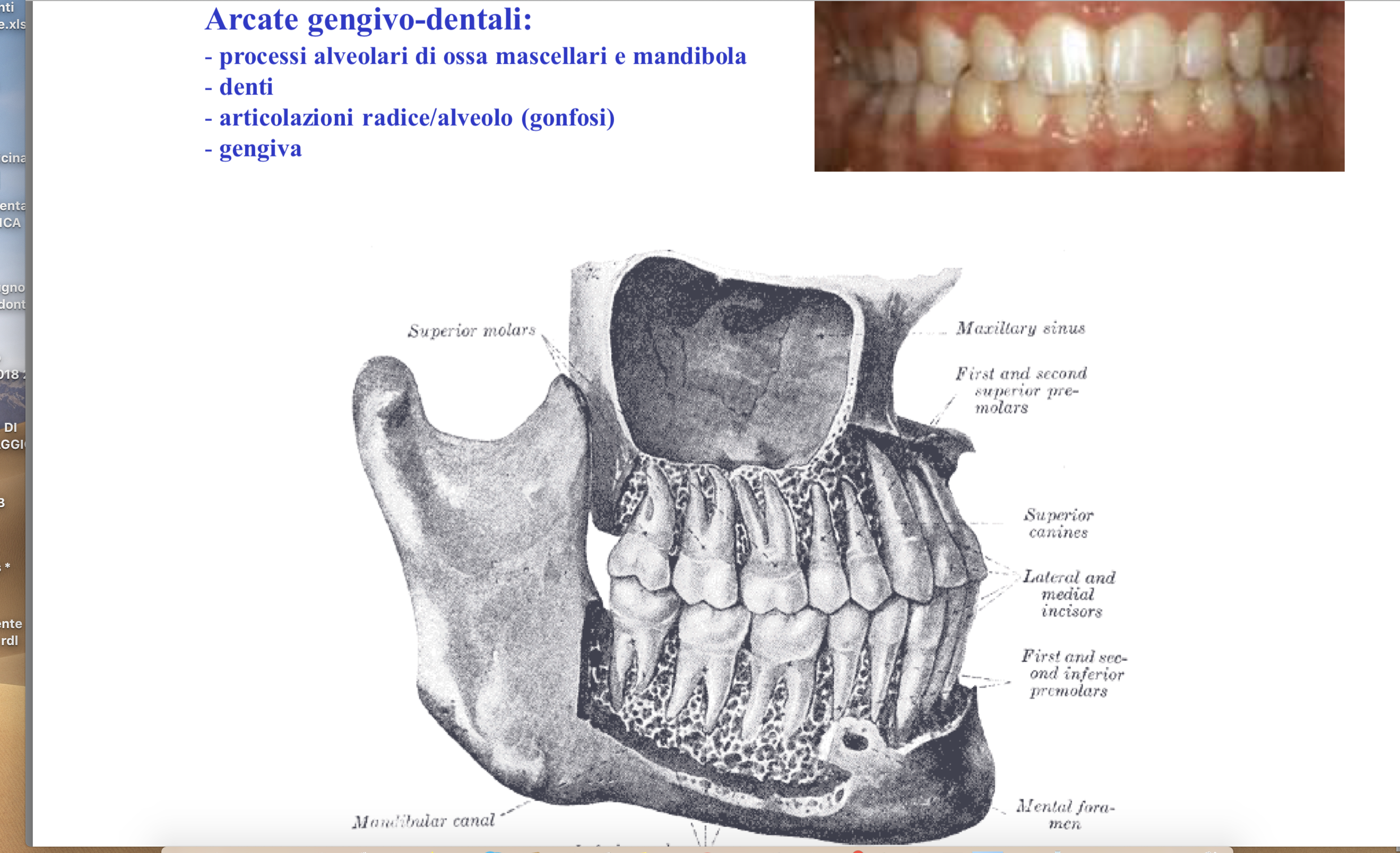 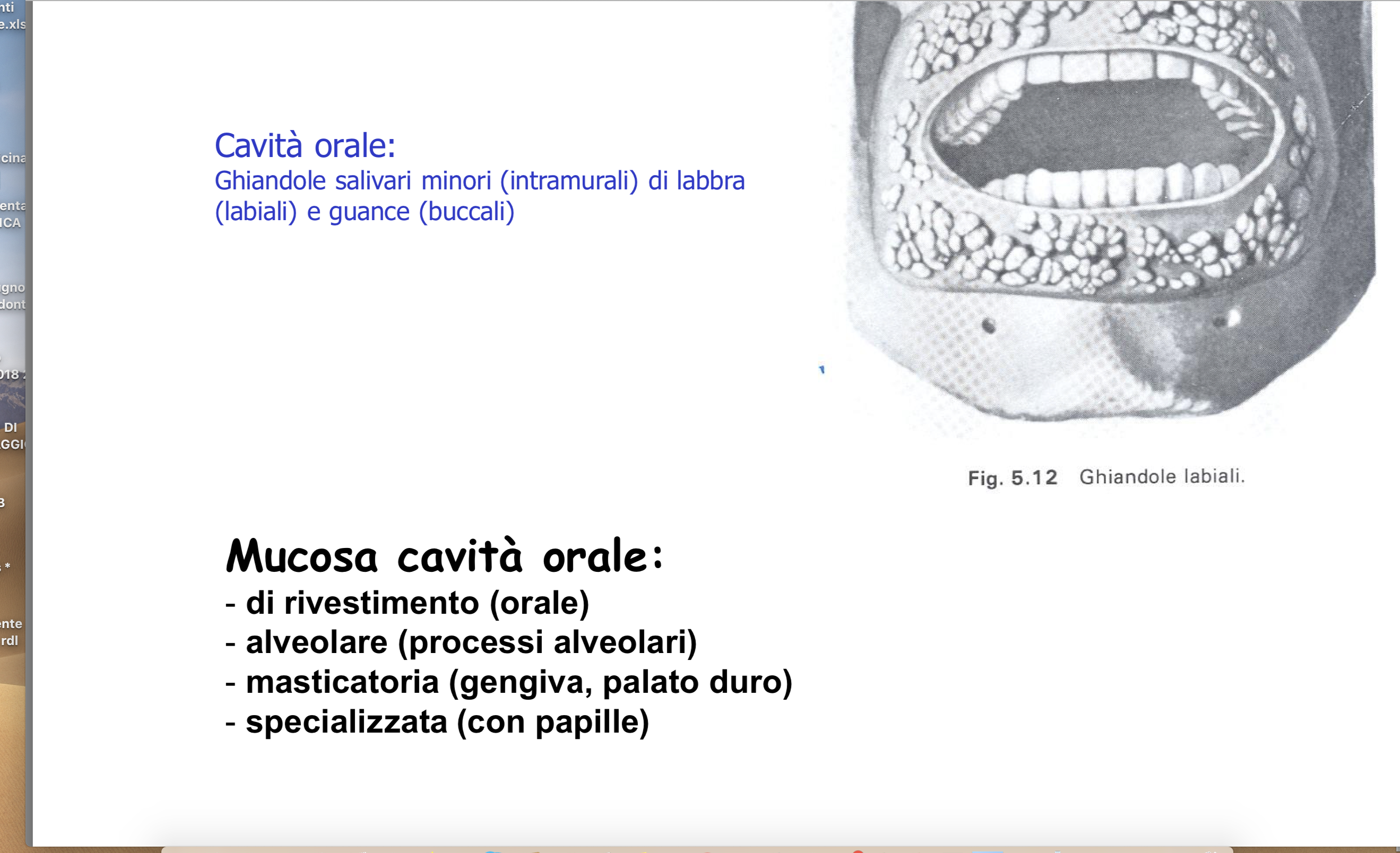 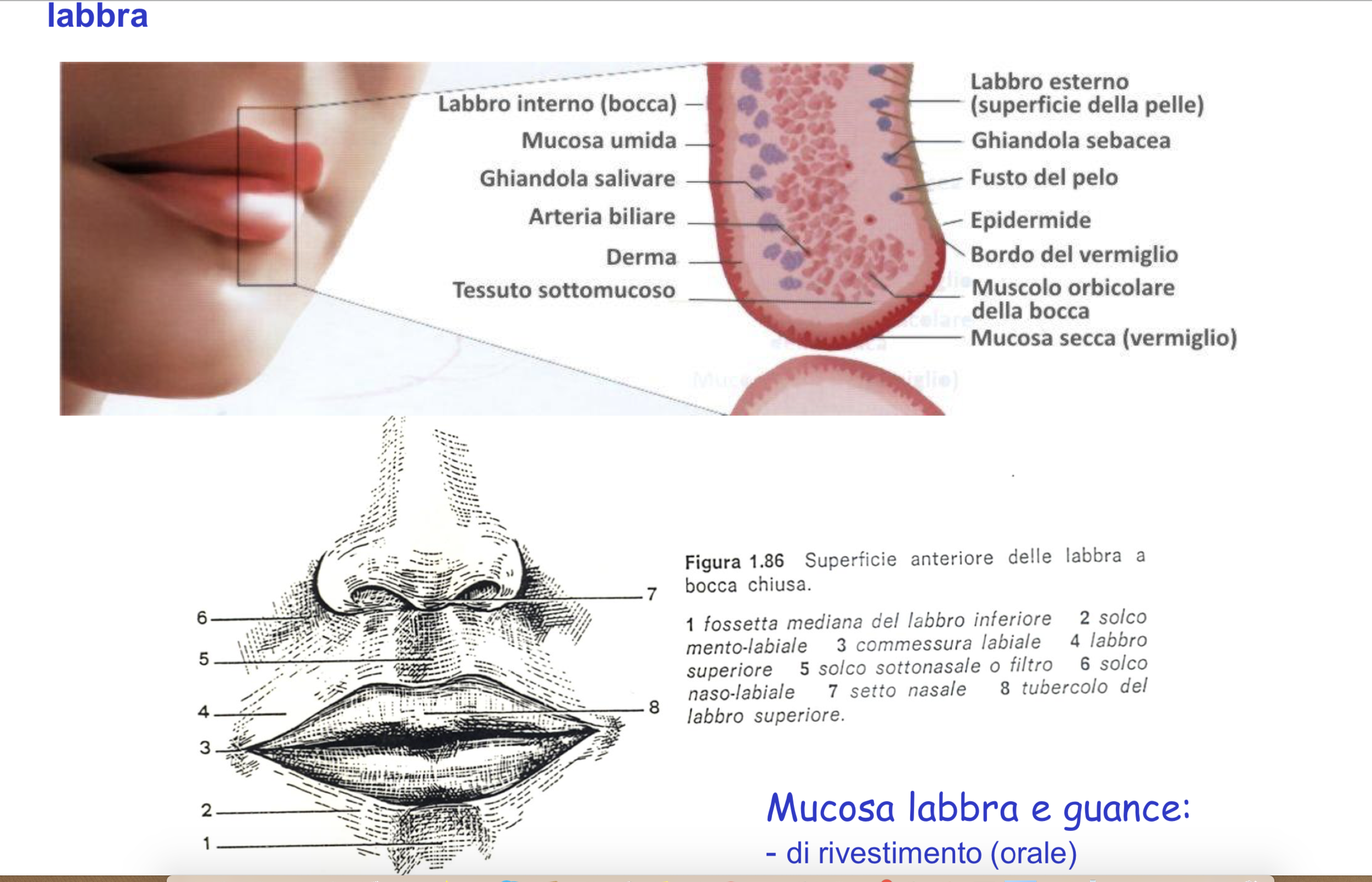 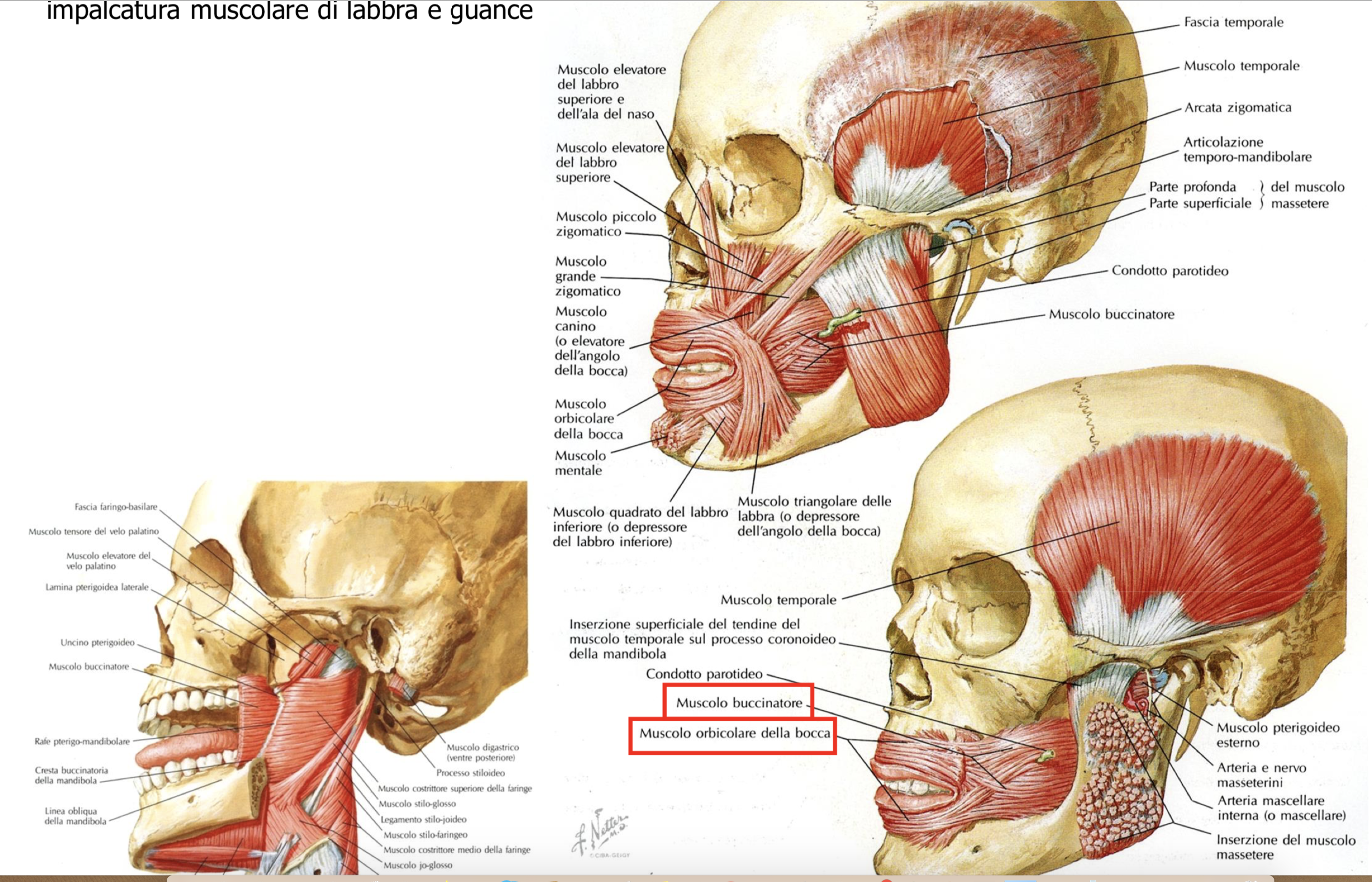 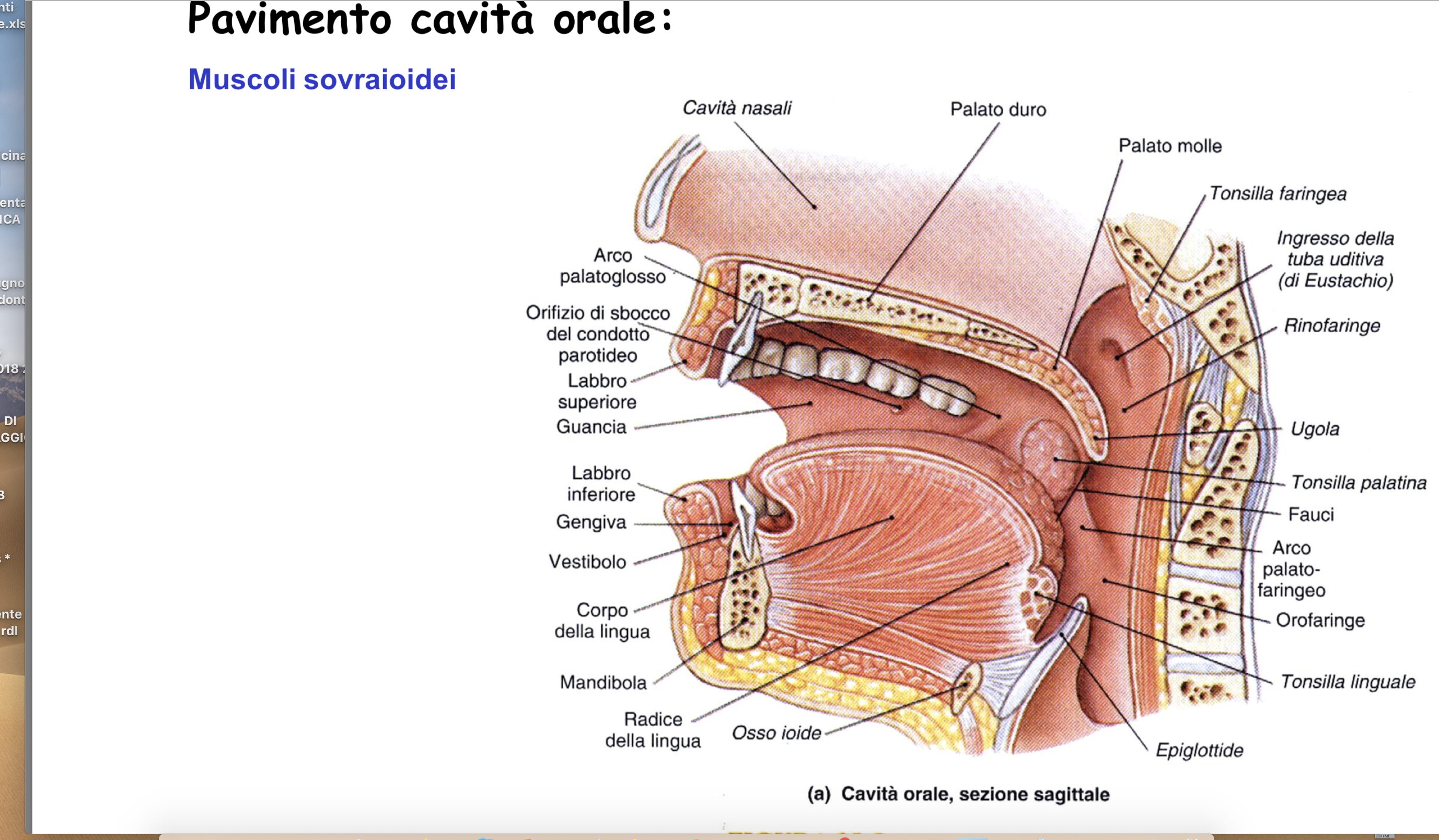 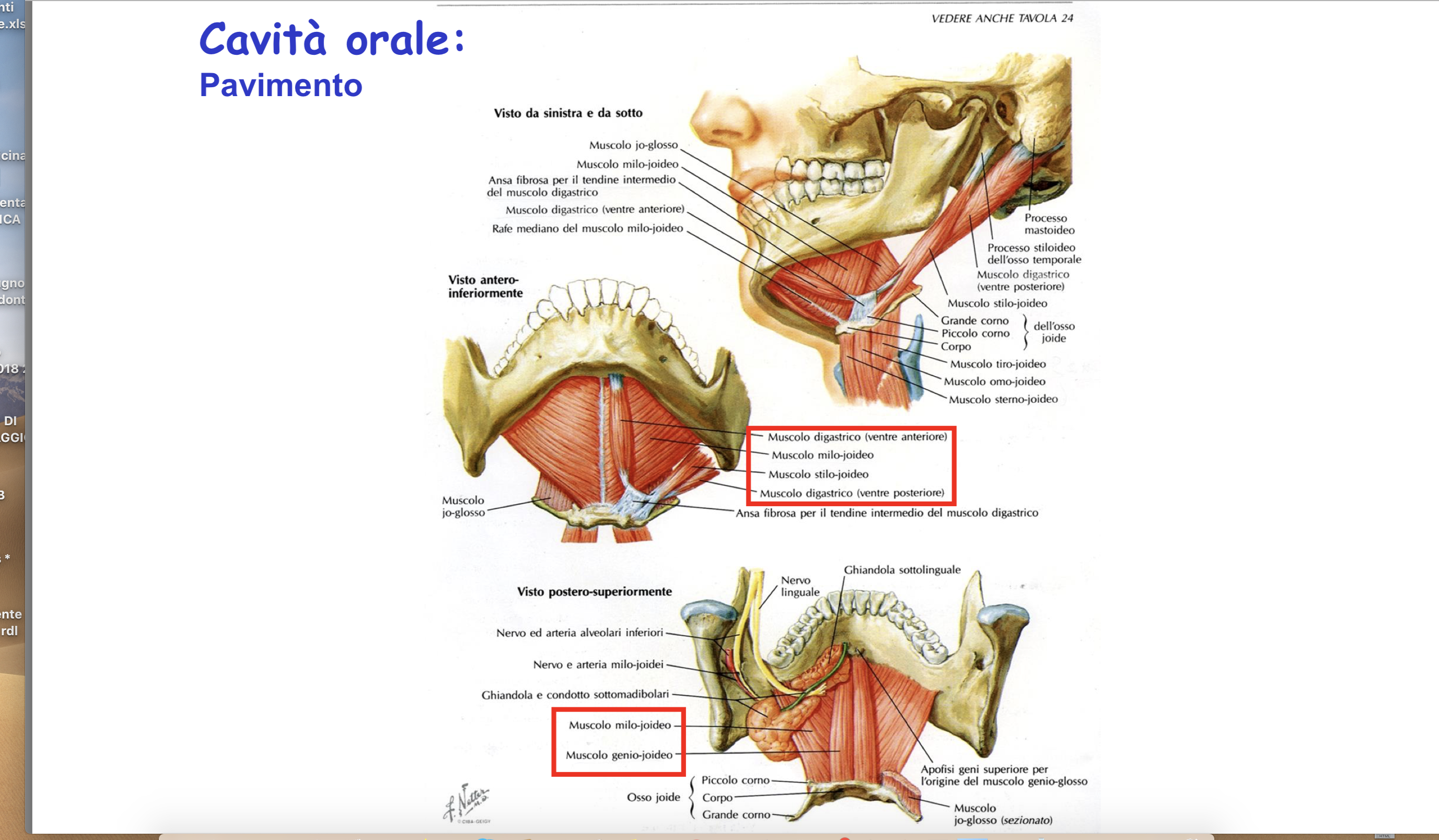 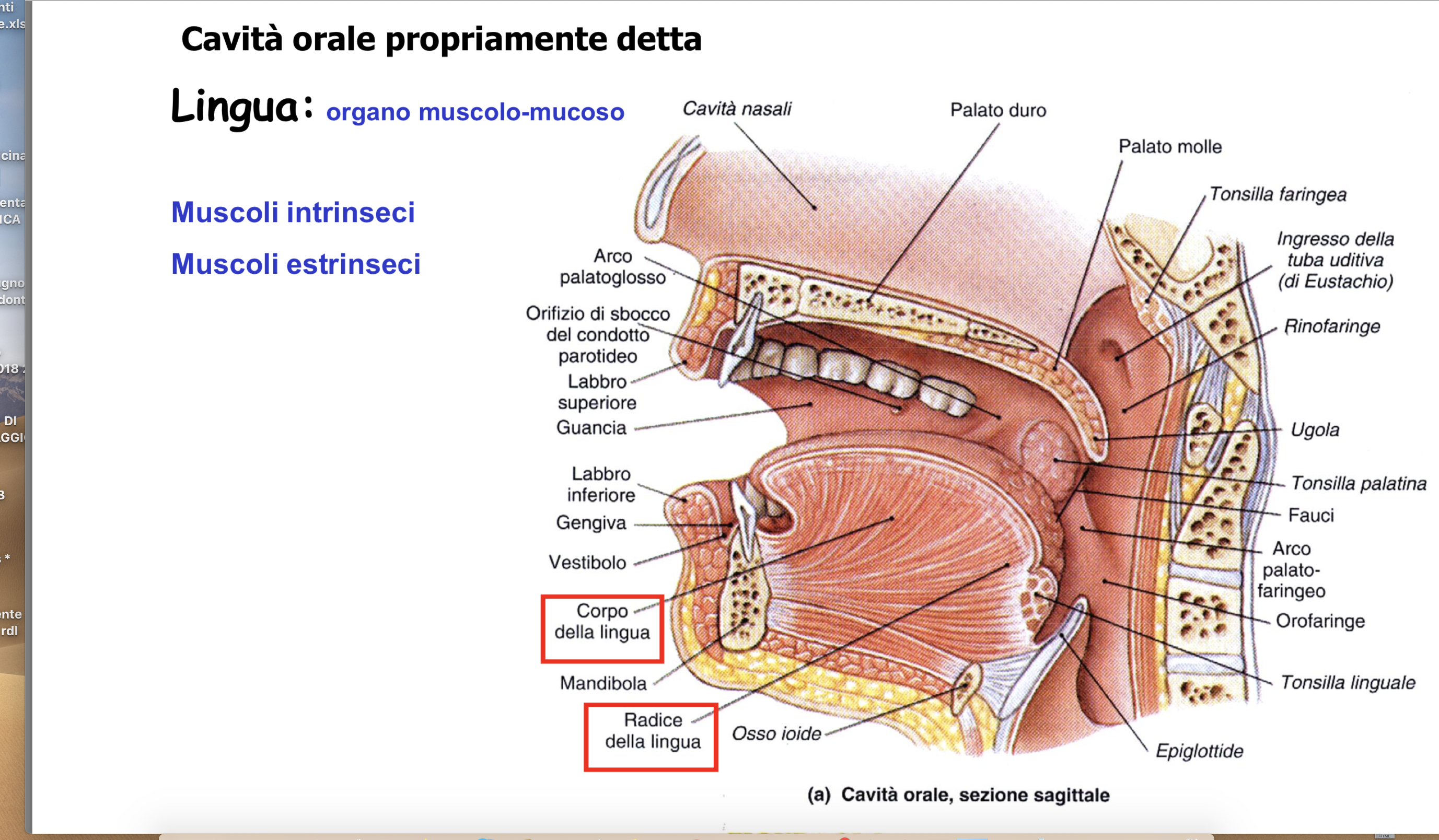 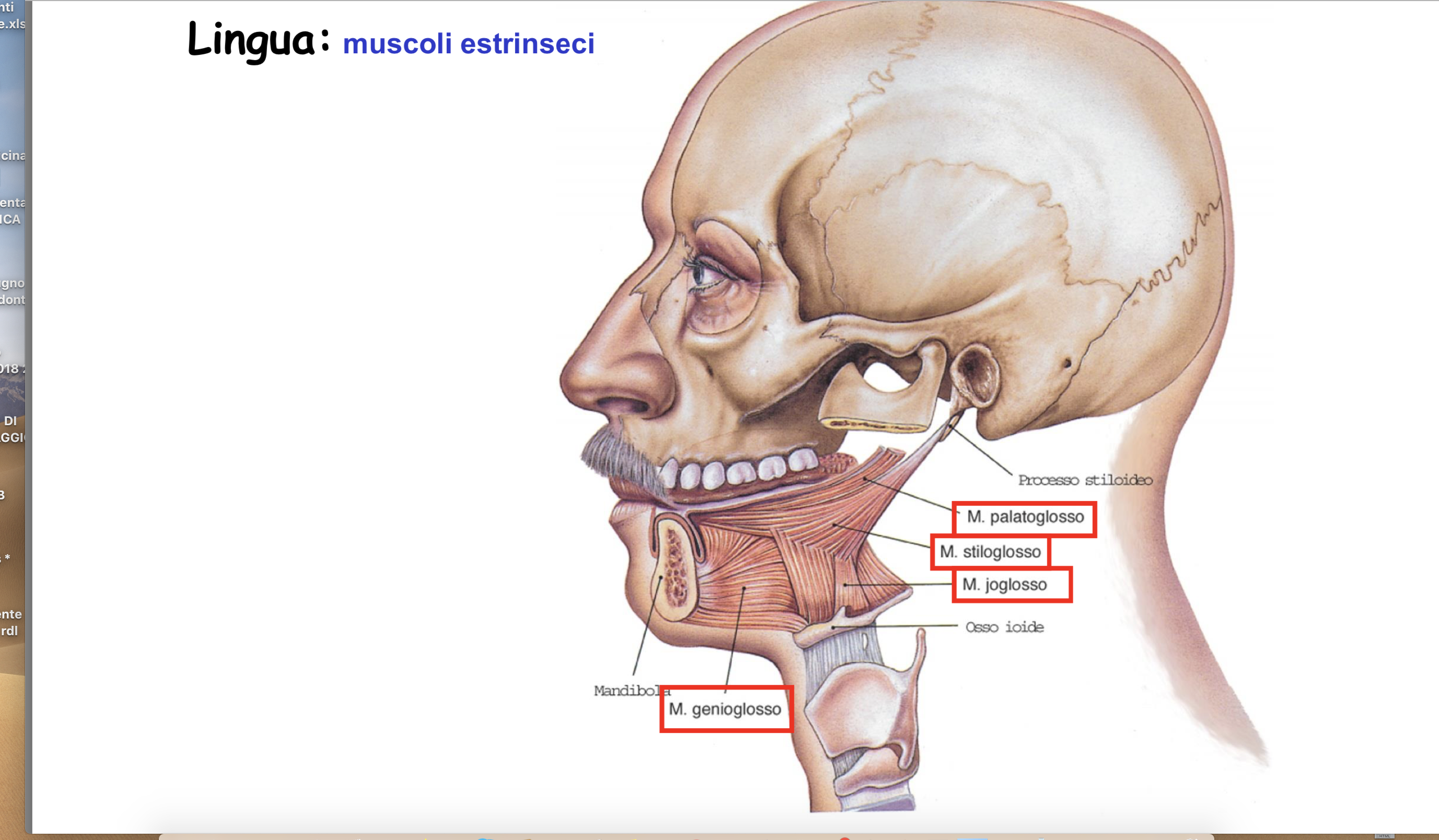 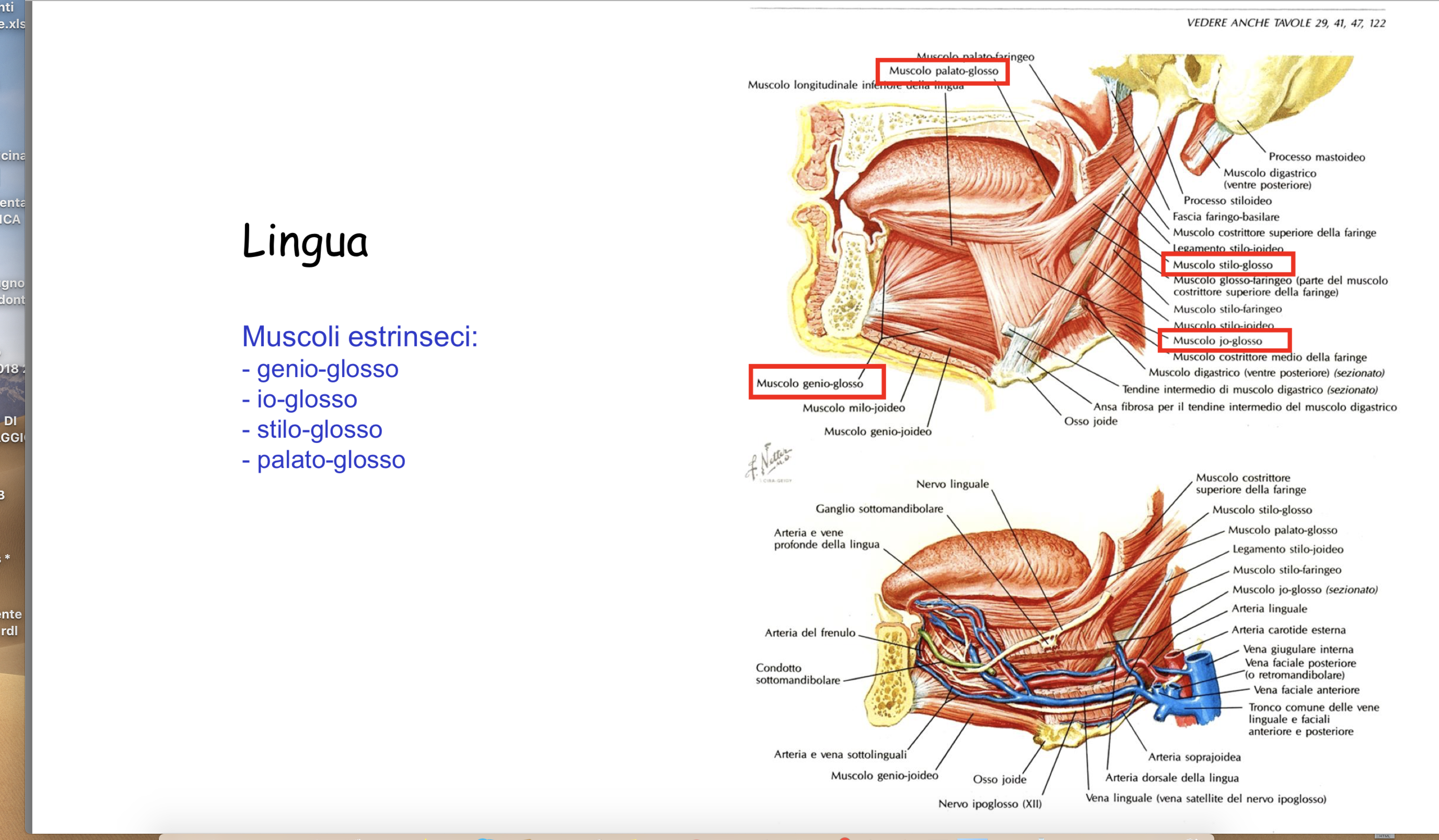 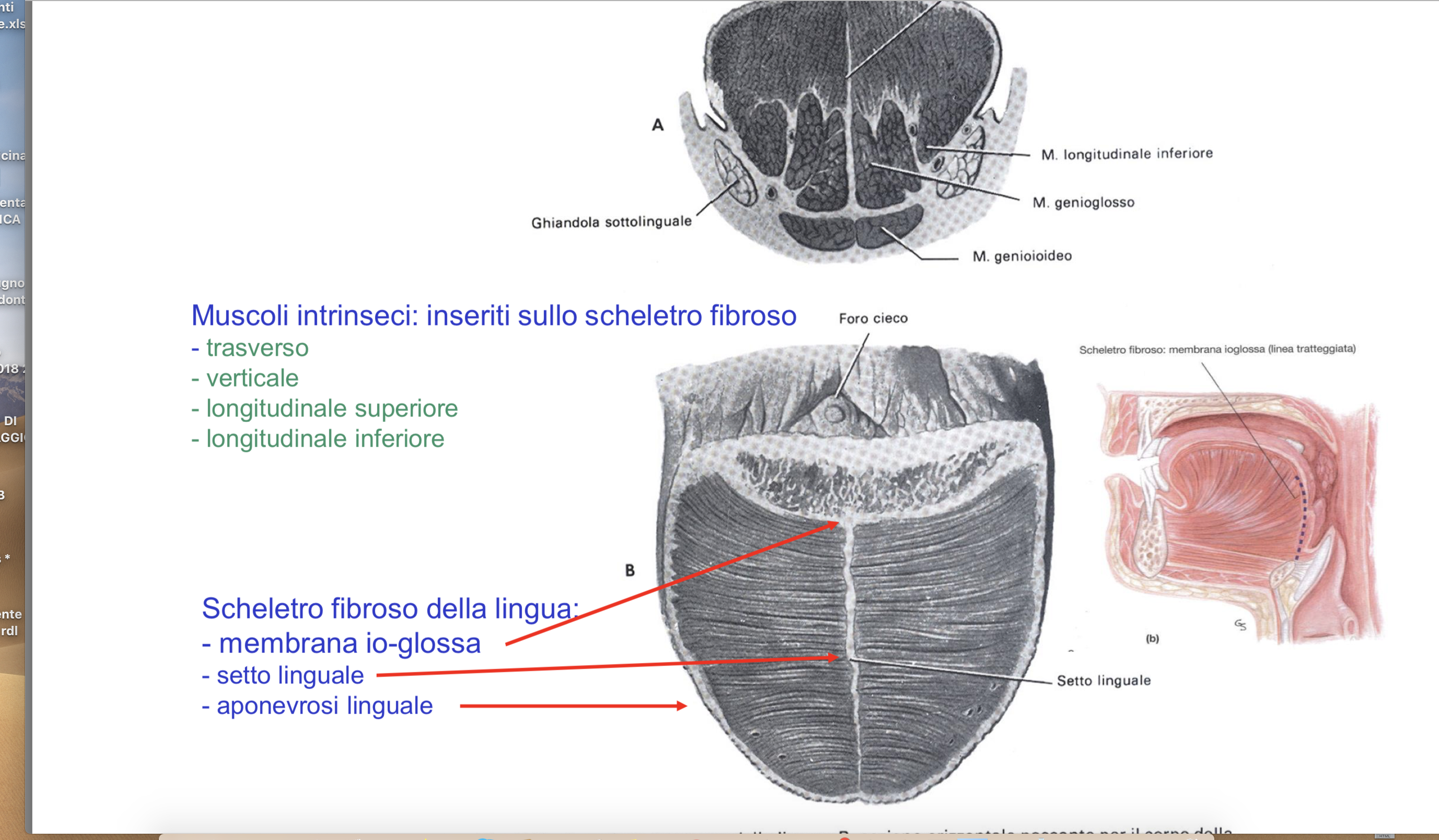 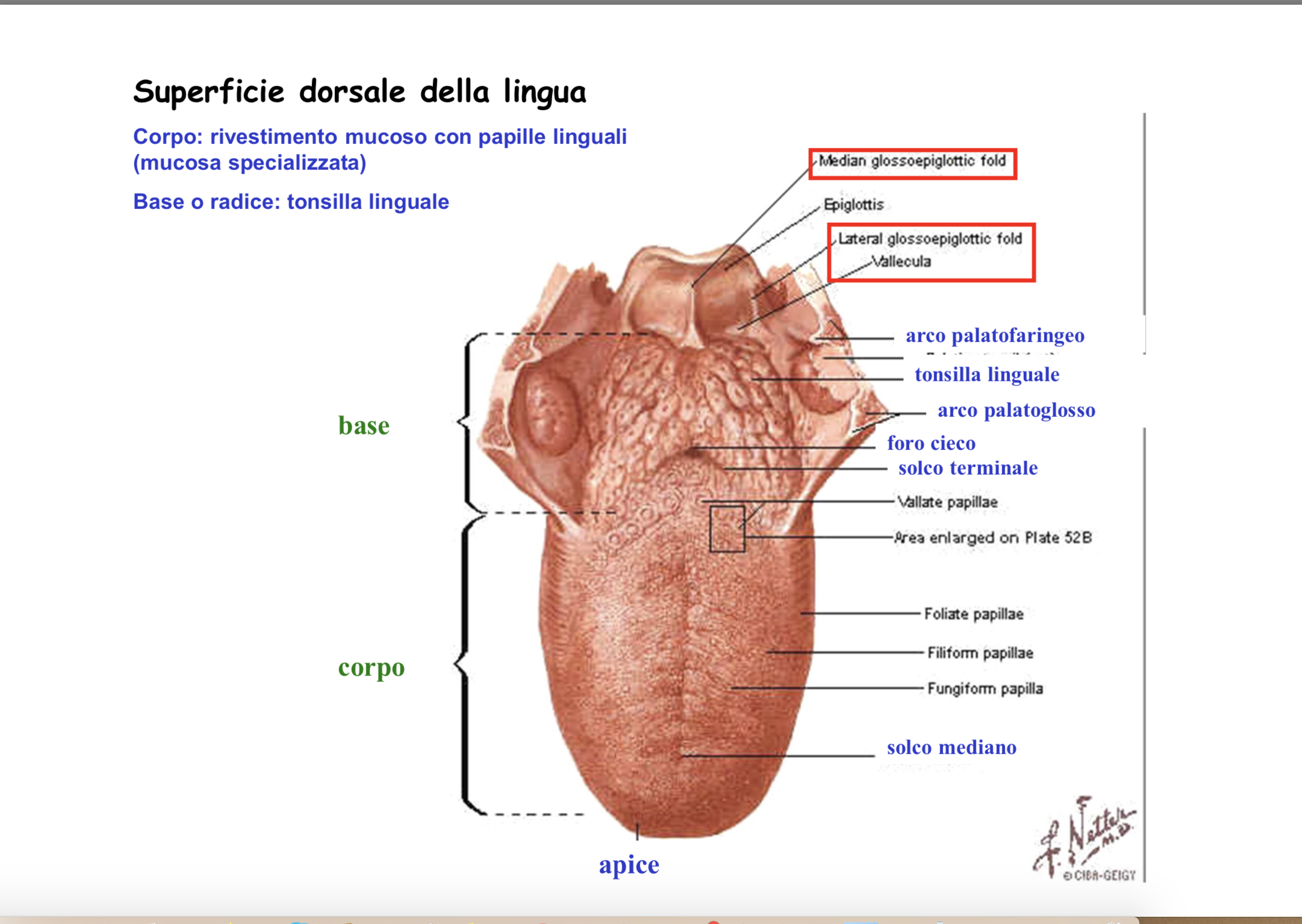 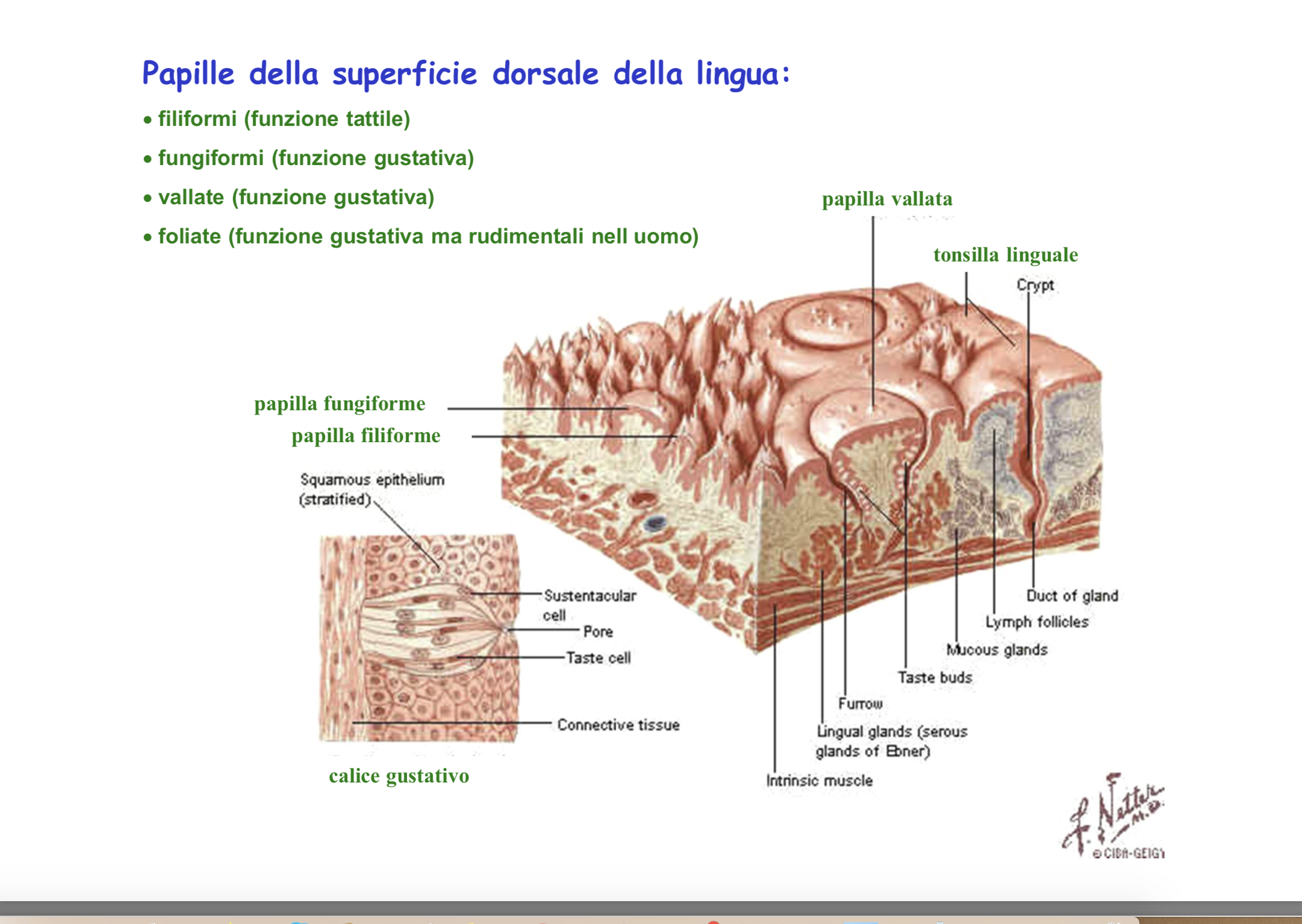 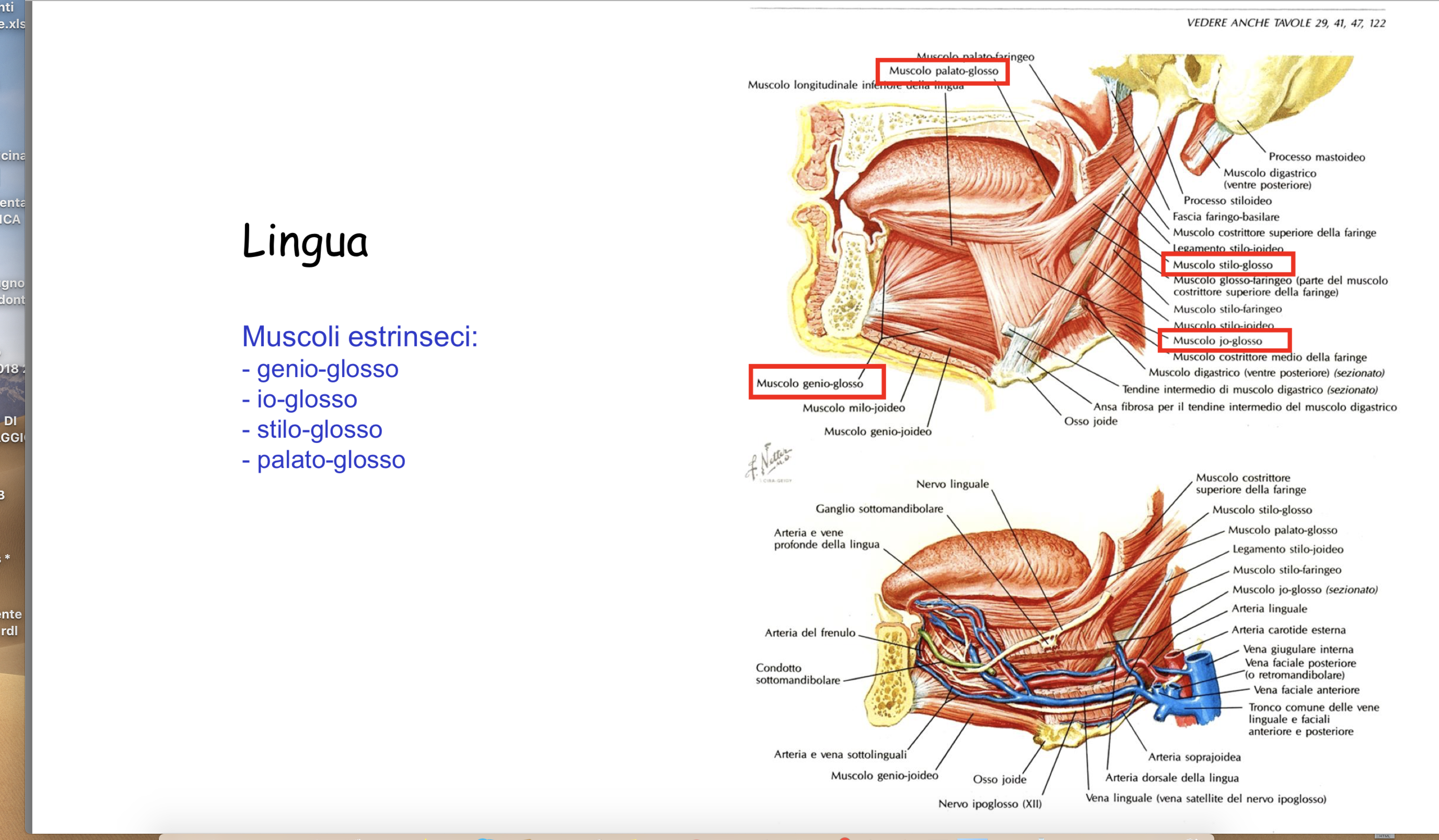 Cavita’ nasali
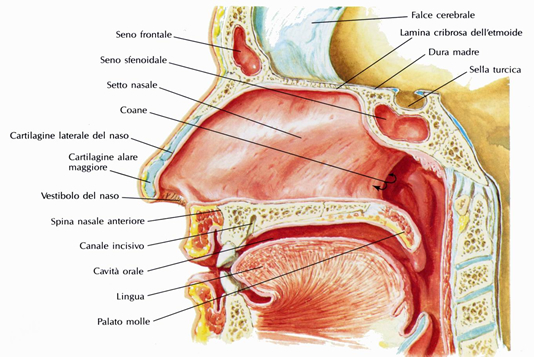 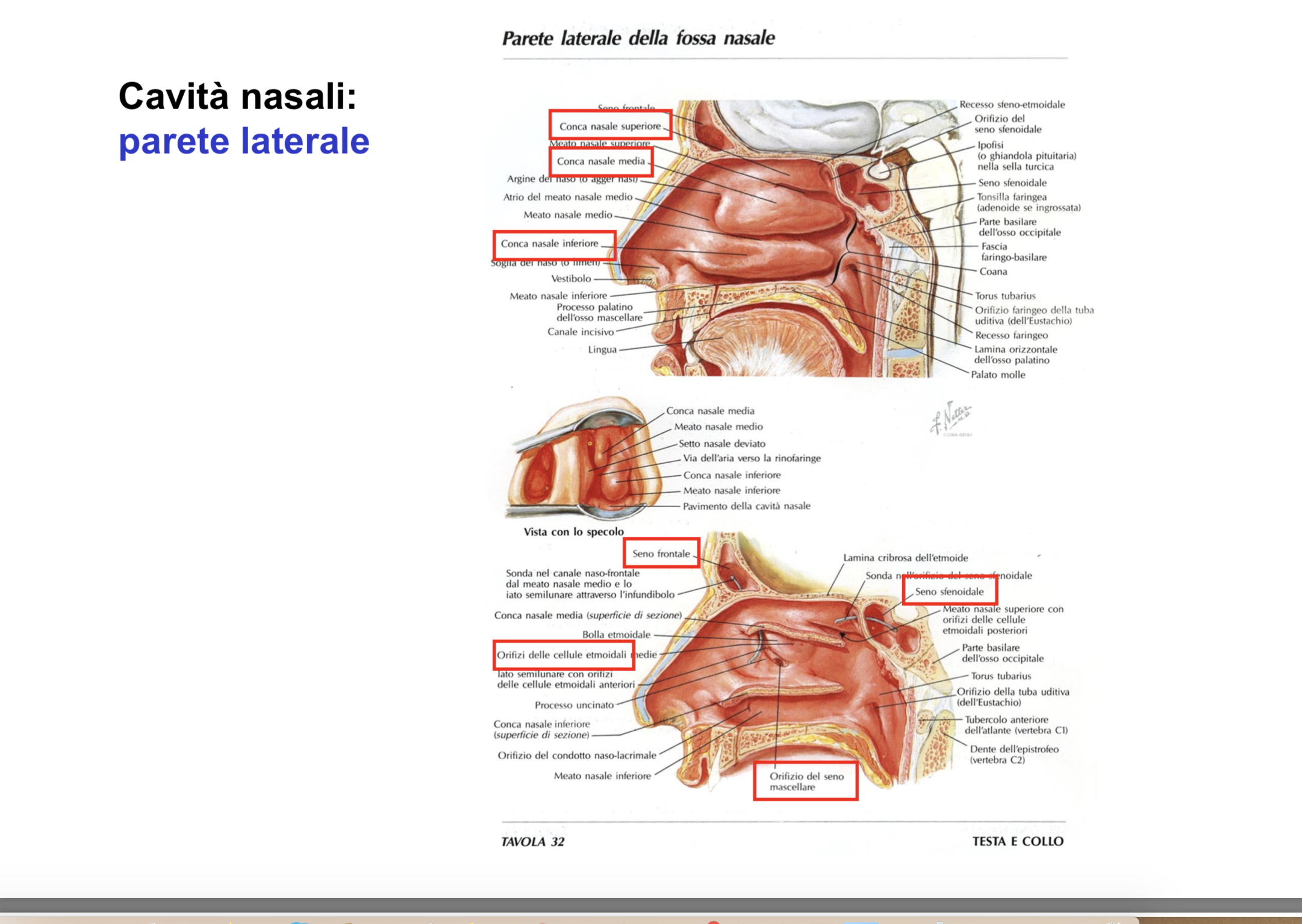 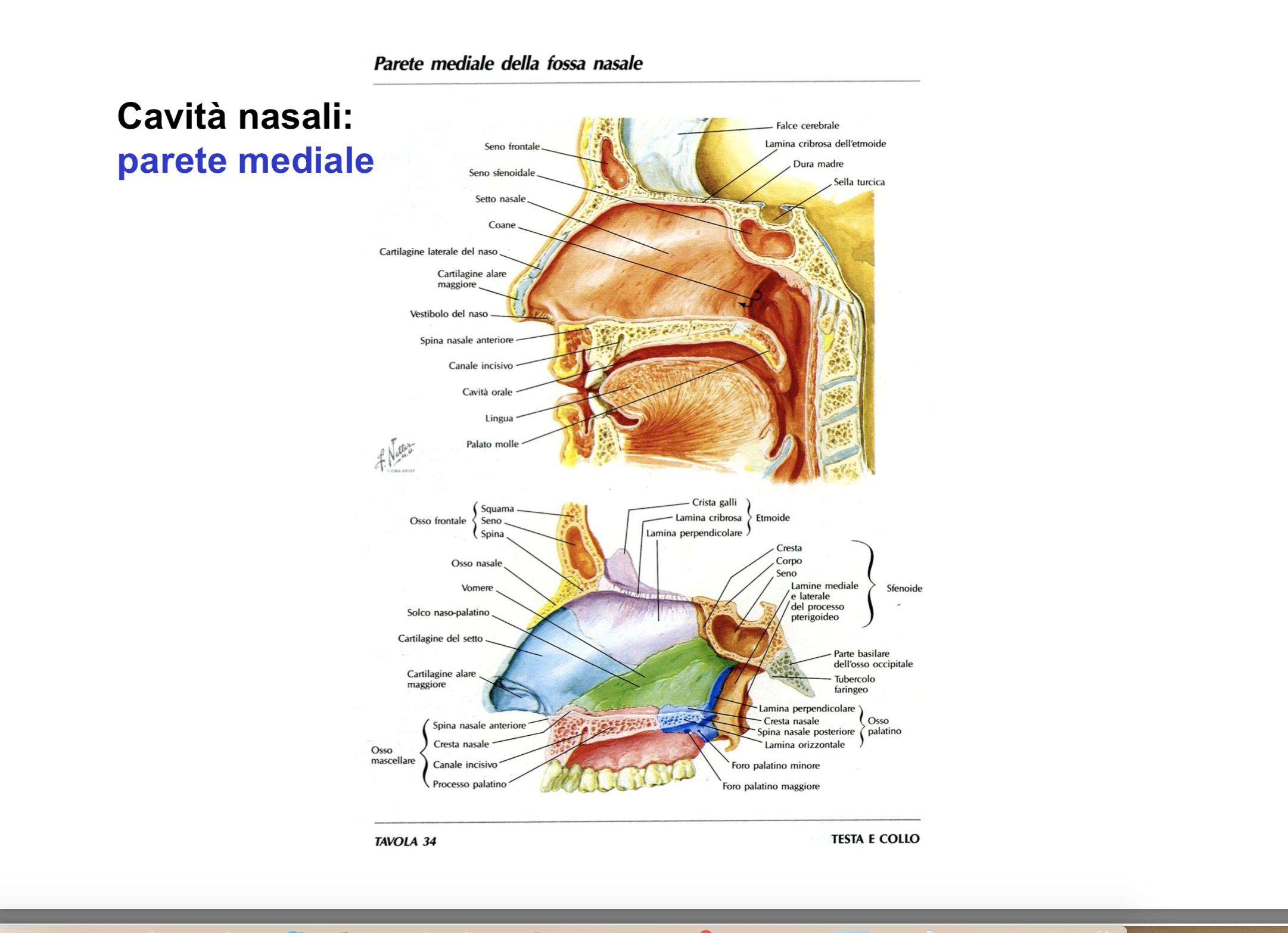 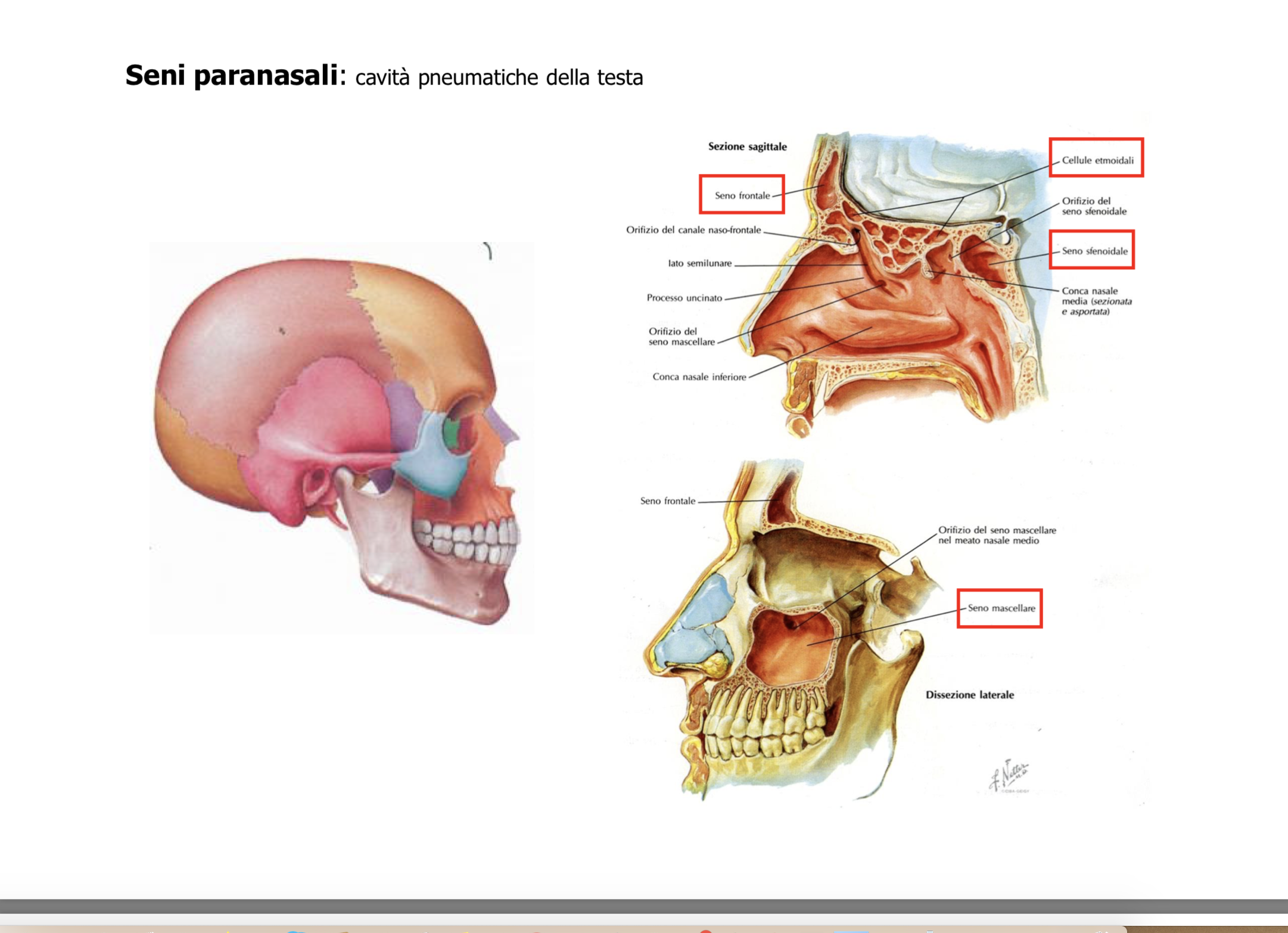 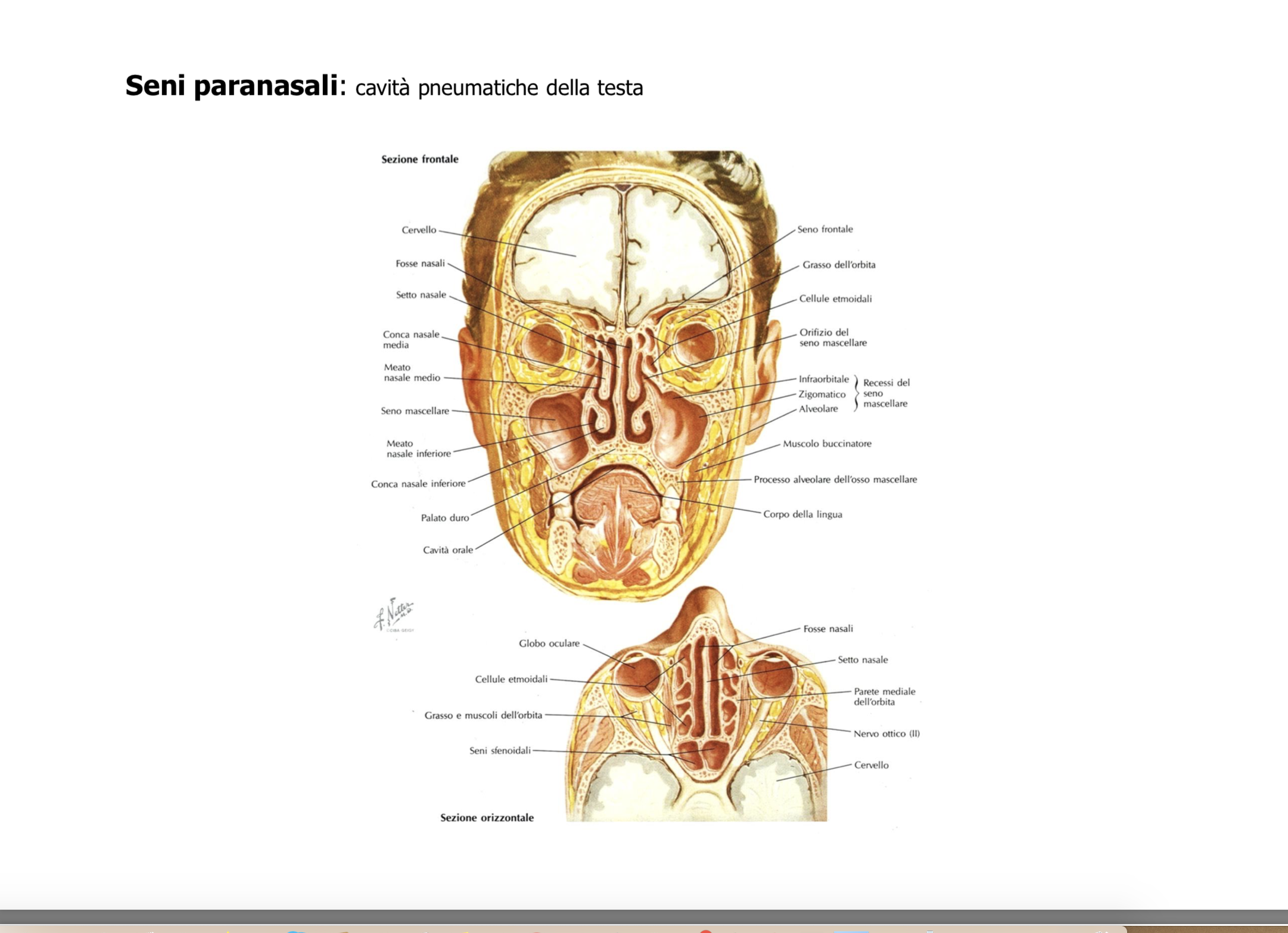 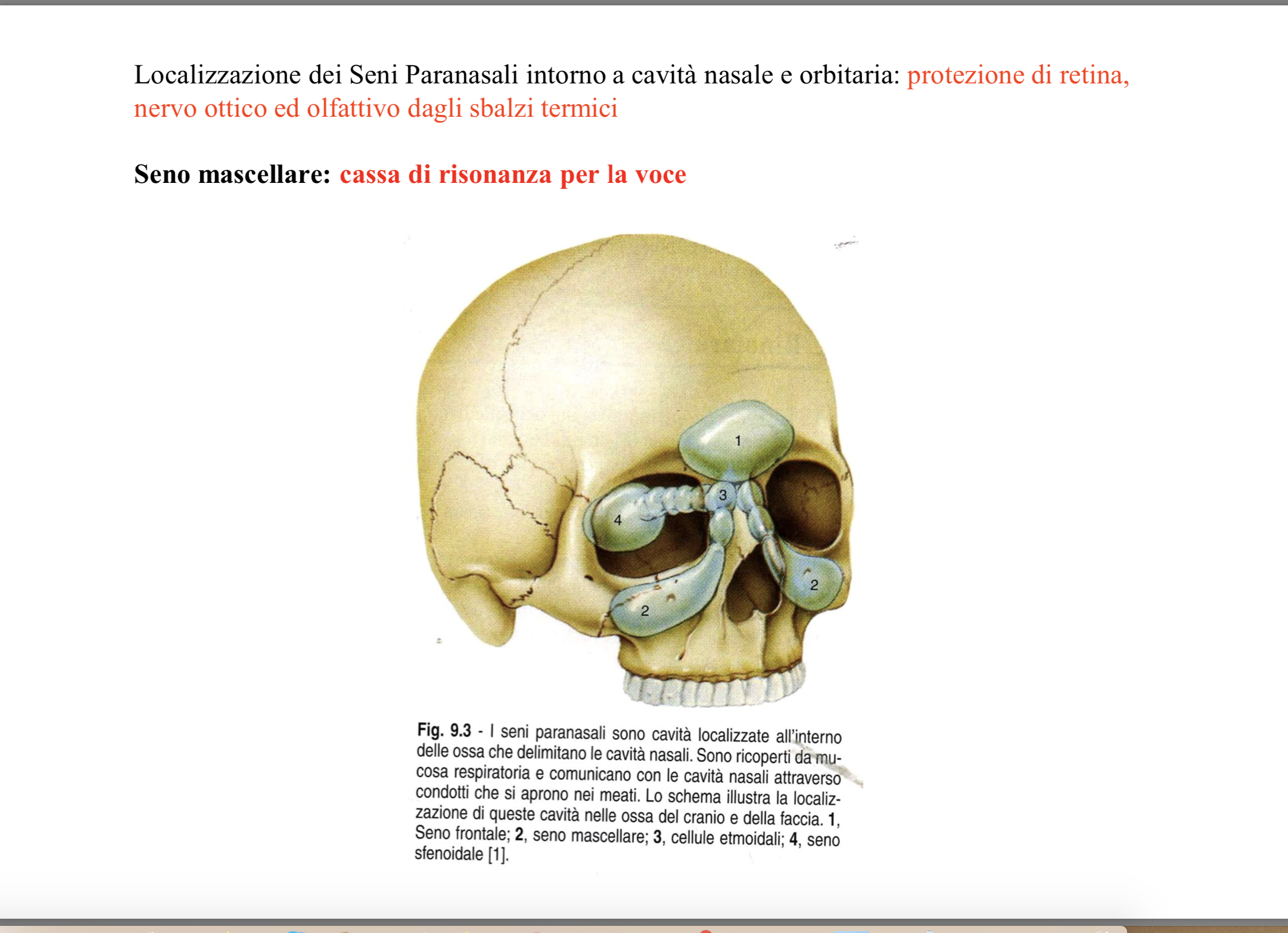 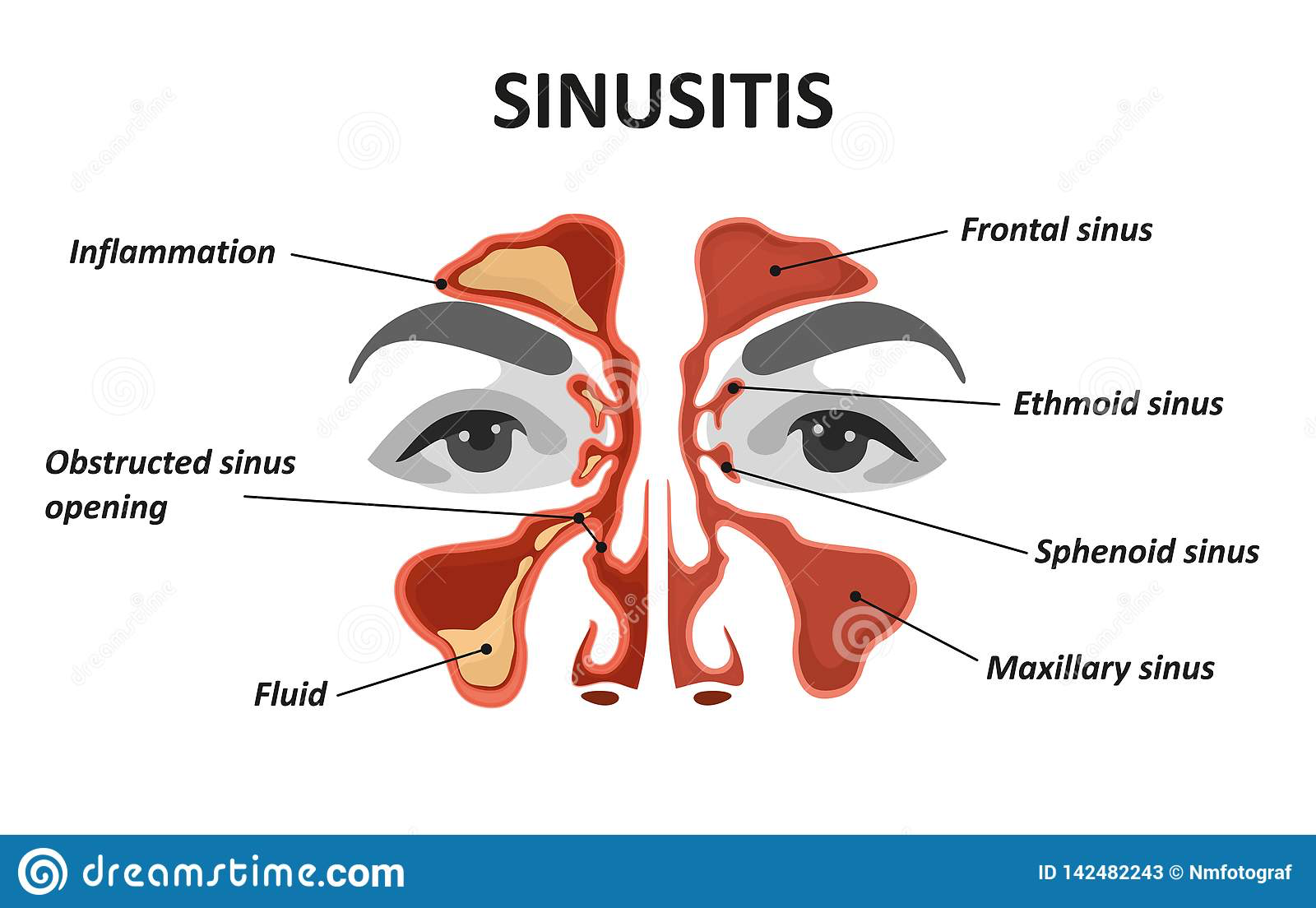 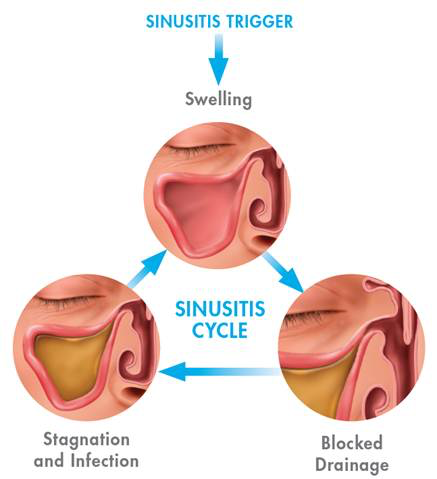 Caso clinico particolare:
un paziente giunto in osservazione per ostruzione nasale monolaterale destra associata a diplopia. Il paziente era stato operato per poliposi nasale 10 anni prima. La TAC eseguita  mostrava un enorme espansione del seno mascellare destro con erosioni ossee compatibile con mucocele.
Mucocele:Il mucocele è una formazione cistica caratterizzata da un eccessivo accumulo di secreto mucoso. Questa lesione di manifesta come una tumefazione circoscritta
Post- operatpria
Pre-operatoria
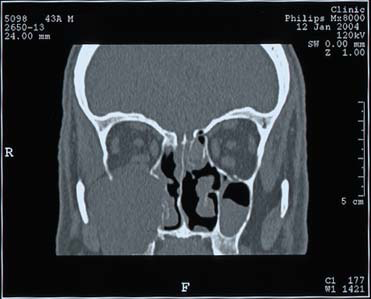 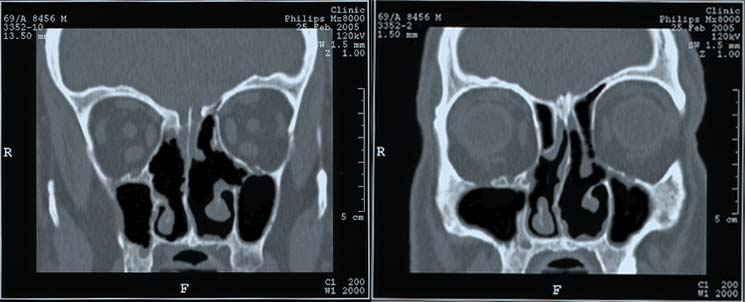 Caso clinico 2:
l paziente era giunto in PS  per la comparsa da circa 6-8 mesi di episodi di cefalea nucale ricorrente, associato a disturbi visivi nell’occhio destro. L’obiettività endoscopica endonasale era nella norma. La risonanza magnetica nucleare aveva evidenziato la presenza di una sinusite isolata in una concamerazione laterale del seno sfenoidale
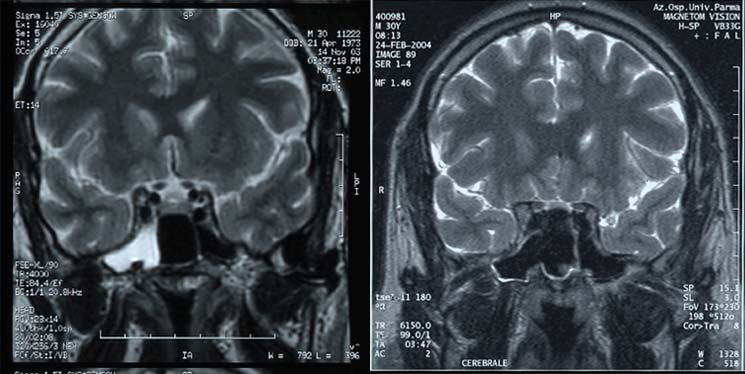 TRATTAMENTO: DRENAGGIO X l’abbatimento della parete che isolava la celletta dal resto della cavità sfenoidale.